Алкоголь, последствия его употребления.
Особенности потребления алкоголя в древней Руси
На Руси основным сырьём для производства алкоголя был мед и поэтому традиционные хмельные напитки были слабоградусные: медовуха, пиво, брага, а с Х в. и виноградное вино, а их приём сопровождался, как правило, обильной трапезой, что в совокупности сводило к минимуму ущерб здоровью от употребления алкоголя.
Алкоголь в период Московского государства
С 1386 г. в Россию стали завозить Виноградный спирт.
В 1448-1474 гг началось изготовление спирта из ржаного сырья, после чего он получил название хлебного вина или водки.
Причины
Социальное окружение. Стремление выделиться или наоборот, быть как все. 
Неудачи в жизни, неумение рационально использовать свободное время.
Одни считают что это круто, тем самым они хотят утвердится.
Сейчас отмечается рост подростково-юношеского алкоголизма, преимущественно за счет «пивной зависимости». Учащаются случаи алкогольной зависимости и даже алкогольных психозов у детей 10-12 лет. Установлено, что 90% учащихся к окончанию школы ощущали состояние опьянения.
А возможно мы пьем для этого!?
Зато нам есть что вспомнить!
Ну а если мы будем компанией, то точно что-то вспомним!
АЛКОГОЛИЗМ (alcoholism) – биопсихосоциальное заболевание, в основе которого лежит зависимость человека от алкоголя («алкоголь» по-арабски «одурманивающий»), является одной из форм отклоняющегося (девиантного) поведения.
Большую роль в приучении к алкоголю оказывают угие средства массовой информации. Реклама показывает алкогольные напитки как непременный атрибут любого отдыха и развлечений, призывая к веселому «пивному» образу жизни.
Влияние алкоголя на организм человека.
Принятый алкоголь быстро всасывается и поступает в кровь. Из крови алкоголь поступает в ткани, где распределяется неравномерно. Поскольку он хорошо растворяется в липидах – жироподобных веществах, которыми богаты нервные клетки, – то наибольшее его накопление происходит в мозгу. Именно эти клетки и гибнут в первую очередь.
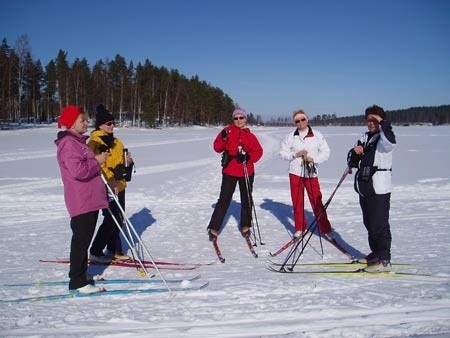